Google Shades for Accessibility
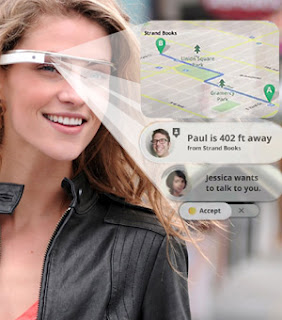 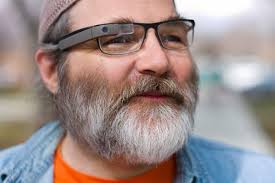 Randi Craig, Nikolaus Walch, Dylan Brandt, Ben Smiley
Google Shades
1
13 July 2013
Storyboard
Google Shades
2
Outline
Many technologies exist to assist individuals with accessibility
How can they be helped in the best way?
Maximum benefit to mitigate disability
Minimum inconvenience to employ technology
Individuals have two goals:
Have same abilities as “normal” individuals
Limit the noticeability of their impairment, and the technology they rely upon
Google Shades
3
Outline
1.1 Project overview
Requirements for Google Glass to augment reality to improve real world accessibility.  This can be used for anyone that needs assistance processing the world around them.
Examples: 
Dementia/Alzheimer’s patients
Those suffering temporary or permanent auditory  or visual impairment 
Disabled children and adults
Travelers that do not speak the local language
Google Shades
4
[Speaker Notes: For the purpose of this project, we will focus on the example of dementia patients]
Outline
The technology required to aid with multiple needs 
Triggered by some types of stimuli.  
Information can be static and/or passive, 
Proximity sensor triggering a prerecorded message 
Passive information is generally static; no custom to that person’s needs. 
interactive information requires a more complex solution:
using breath or eye movements,.  
Our project is to combine a passive stimuli for the user, where the user is not required to do anything at that moment, with customized information.  
Google Glasses technology; see the world and help interpret it for the wearer. 
Many commercial applications for the technology, but our team is focusing on improving real world accessibility for dementia/Alzheimer’s patients. 
Glasses interpret the world and provide customized information to the wearer, and customized information is entered by care givers at any time, and can be actively maintained.
Google Shades
5
User Groups
Google Shades
6
Understanding users
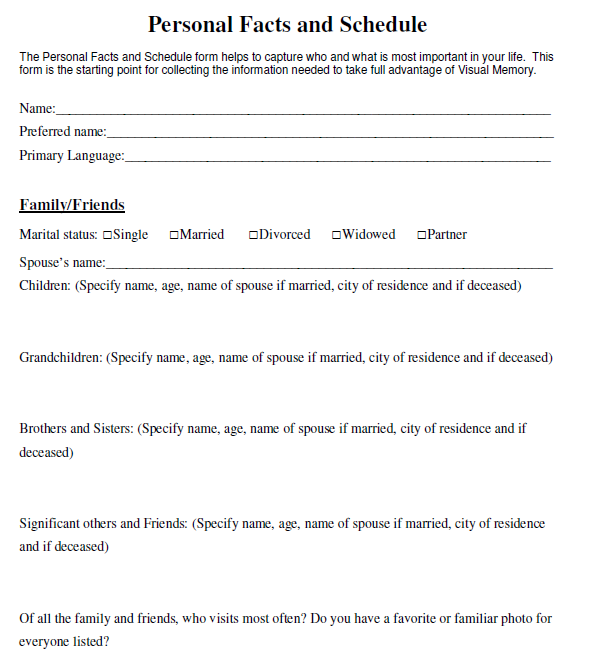 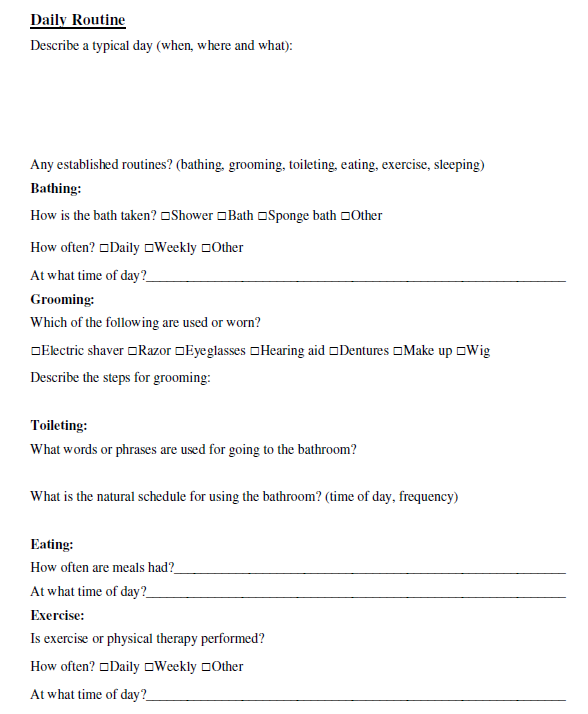 Google Shades
7
Outline
There are 2 ways to approach project outline:
Point of view as if we were Google
Large budget, more resources, longer timeline
Point of view of UTD class
Limited resources and budget, but also more manageable scope and timeline
Google Shades
8
[Speaker Notes: We are using the much more contained point of view of the UTD class.]
Outline
Goals:
Google Glasses will improve real world accessibility for early stage dementia/Alzheimer’s patients.   
Provide a total solution for the family/caregivers of patients to use the application for the joint benefit of their lives and the patient’s
Integrate successfully of the app into platform
Capture market share in accessible technology market
Google Shades
9
Outline
1.2 Project deliverables
 High-level functional and technical requirements for a Google Glass application which would use the Google Glass platform.  Would provide a specialized application for the use of people with real world accessibility  challenges. 
 User interface for caregiver to load customized content for the individual wearer.
 High-level marketing and sales requirements.
Google Shades
10
Outline
1.3 Evolution of this document






1.4 References
alzheirmers.org  foundation; others to be added 
1.5 Definitions, acronyms, and abbreviations
Not applicable at this time
1.6 Online
Location of project website:  http://bit.ly/13iyKMR
Google Shades
11
Project Organization
2.1 Process model - Agile approach
Based on iterative and incremental development, where requirements and solutions evolve through collaboration between self-organizing and, cross-functional individuals. 
Promotes adaptive planning, evolutionary development and delivery, a time-boxed iterative approach, 
Encourages rapid and flexible response to change. 
Conceptual framework that promotes interactions throughout the development cycle.
Google Shades
12
Project Organization
2.2 Organizational structure
This project has a non-hierarchical organization, a flat structure.
Project Manager = Randi Craig
Product Experience Manager = Nikolaus Walch
Systems Engineer = Dylan Brandt
Senior Business Analyst = Ben Smiley
Google Shades
13
Project Organization
Google Shades
14
Project Organization
2.3 Organizational boundaries and interfaces
Abilities of each individual, as well as the research material available online regarding Google Glass development are the extent of the resources utilized.
2.4 Project responsibilities 
Each resource is required to take meeting notes at least once
Each resource is required to participate in presentations
Each resource is required to provide content in a timely manor
Google Shades
15
Managerial process
3.1 Management objectives and priorities
Business need addressed with this solution
Google Glass
Doctor, Hospital/Clinic, Insurance, other accessibility apps
Project scope applicable for our time and resource constraints is limited to patients with early on-set Alzheimer’s
Google Shades
16
Managerial process
3.2 Assumptions, dependencies, and constraint
Real World App sits on Google Glass platform.  Basic functionality already covered by Google Glass platform.
Google Glass hardware and software platform requirements are also a constraint.
We assume the technology described in Google’s requirements exists, or will be in place before needed in production
Google Shades
17
Managerial process
3.3 Risk management
Timeline and scope creep are always project risks.  
A competitor app may come to market first.  
A competitor app with a richer set of features 
Google Glass hardware and/or software requirements may change, requiring extensive rework of our designs.  
Additionally our team my suffer
Loss of team members
Wasted resources on requirements which do not ultimately benefit the project.
3.4 Monitoring and controlling mechanisms
We will address timeline and scope creep with a strict timeline of team defined deliverables and regular weekly meetings; or as needed.
Google Shades
18
Technical process
4.1 Methods, tools, and techniques
MS Office Suite, including Word, PowerPoint, Visio, Excel
Communications we are using Facebook, email, Dropbox
PMI project management methodology including all phases of SDLC
RE-Tools requirements modeling toolkit 
Wix.com webpage design and hosting
4.2 Software documentation
MS Word, PDF, Powerpoint
4.3 Project support functions 
Marketing, communications, R&D support, the Alzheimer's Foundation - alzfdn.org‎ requirements and endorsement.
Google Shades
19
Work elements, schedule, and budget
Work elements
WRS document
Schedule
Time constraint - class due dates
Weekly team meetings - more if necessary
Budget
There is no budget for the requirements project.  We are poor grad students.
If we approach Google, they may choose to invest significantly in our project
Google Shades
20
Functional Requirements
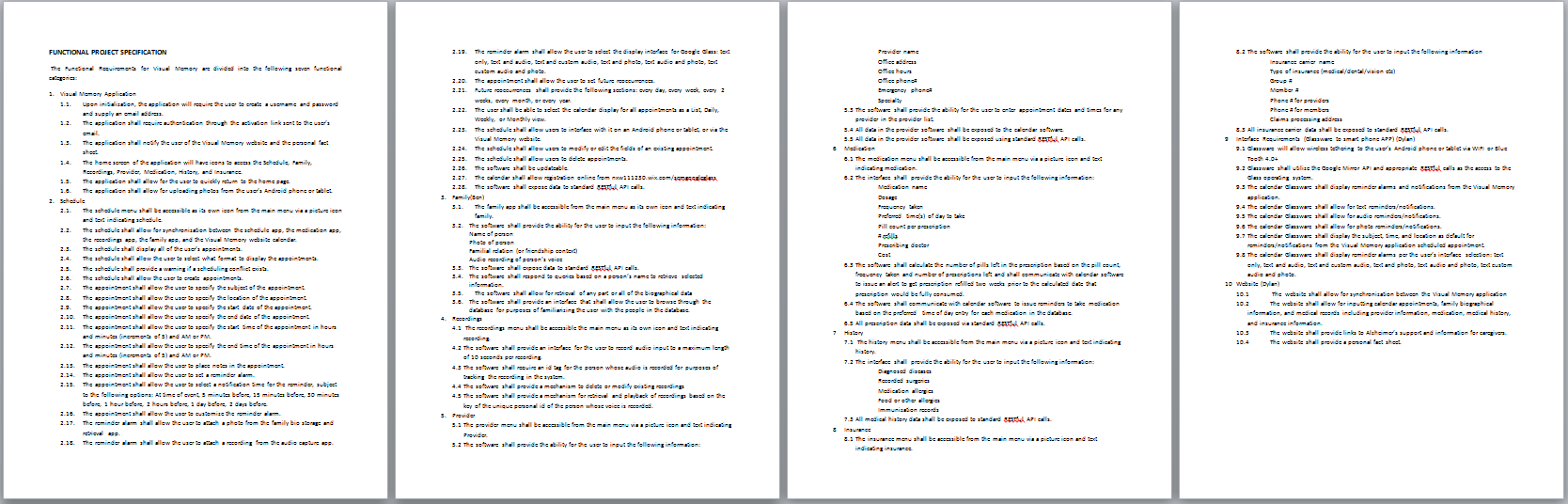 Define specific behavior or functions
Google Shades
21
Non-Functional Requirements
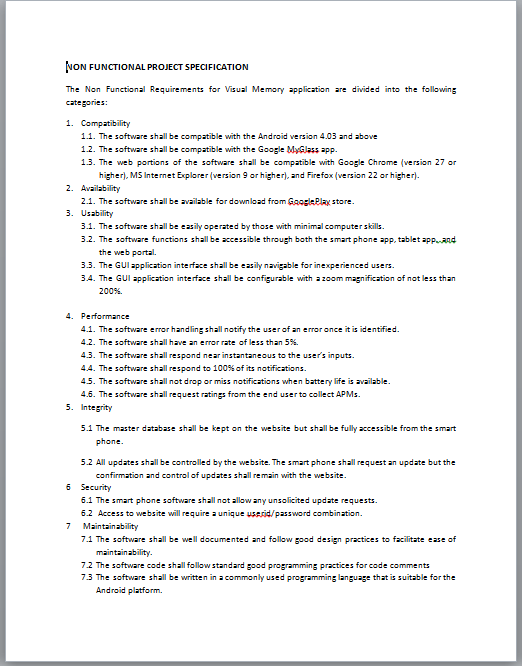 Specifies criteria that can be used to judge the operation of a system, rather than specific behaviors; 
Compatibility
Availability
Usability
Performance
Integrity
Security
Maintainability
Google Shades
22
Traceability andCreeping Requirements
Traceability – documents the life of a requirement and providing bi-directional traceability between various associated requirements. It enables users to find the origin of each requirement and track every change that was made to this requirement.

Creep - changes or continuous growth in a project’s scope
i.e. Nutritional information
Google Shades
23
Application Mock-up
Google Shades
24
Home Screen
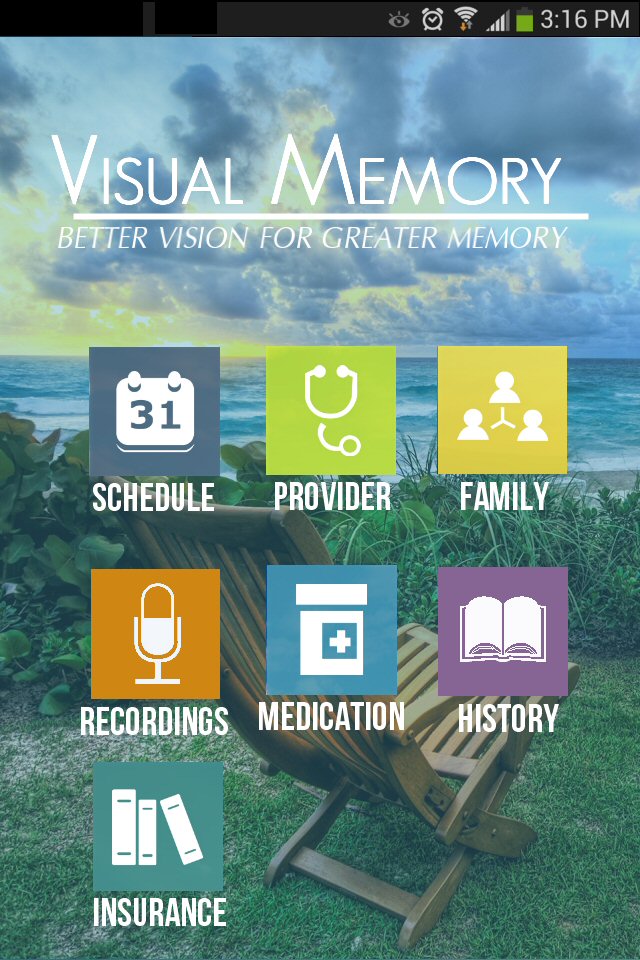 Schedule
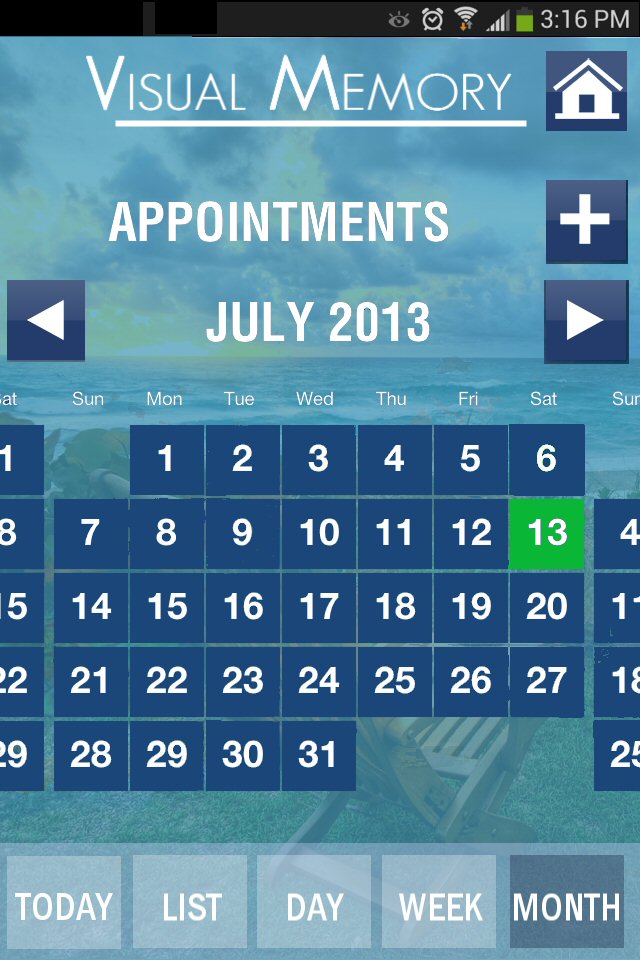 New Appointment
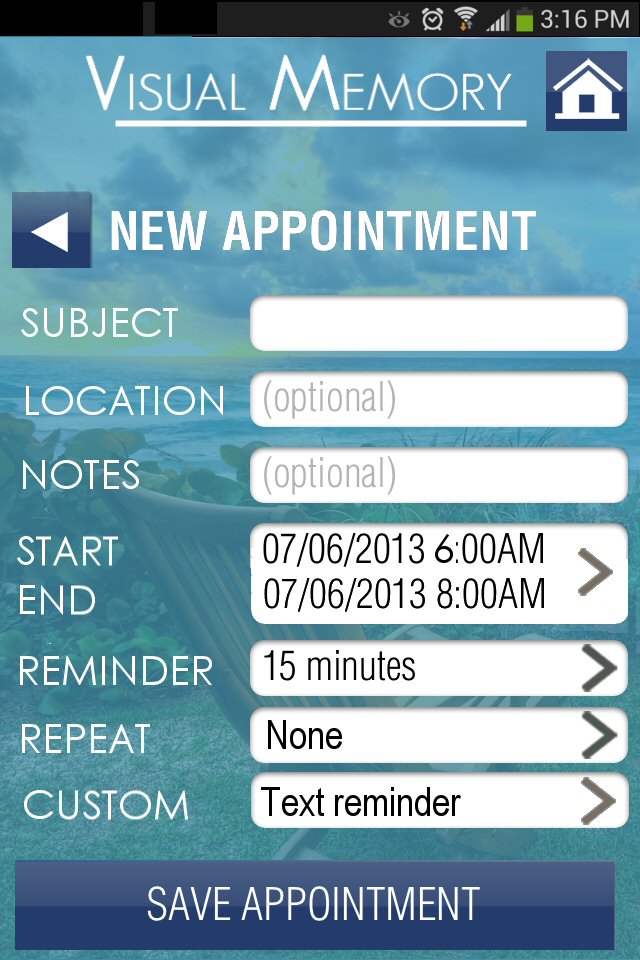 Family & Caregivers
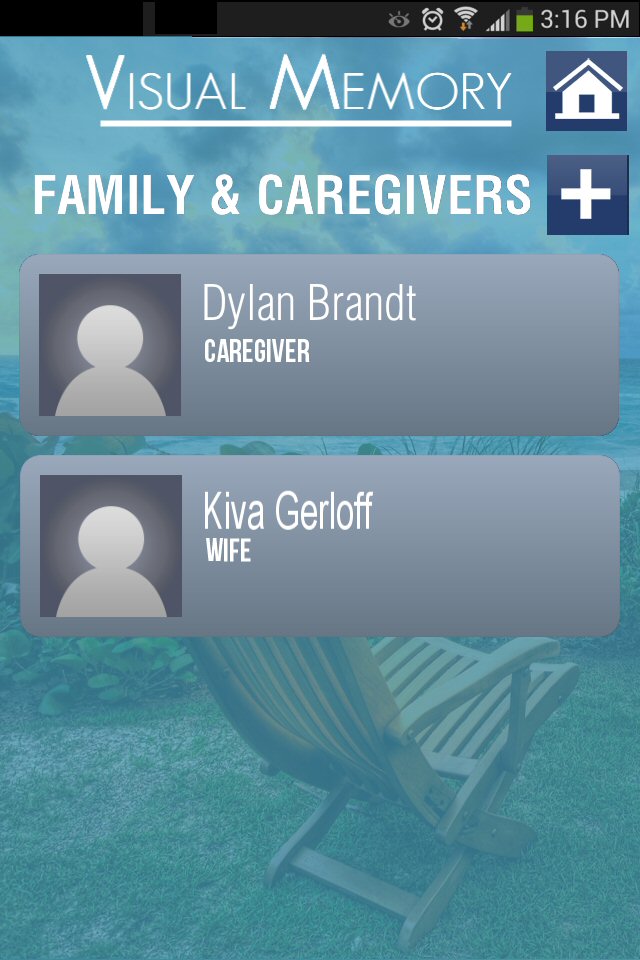 New Contact
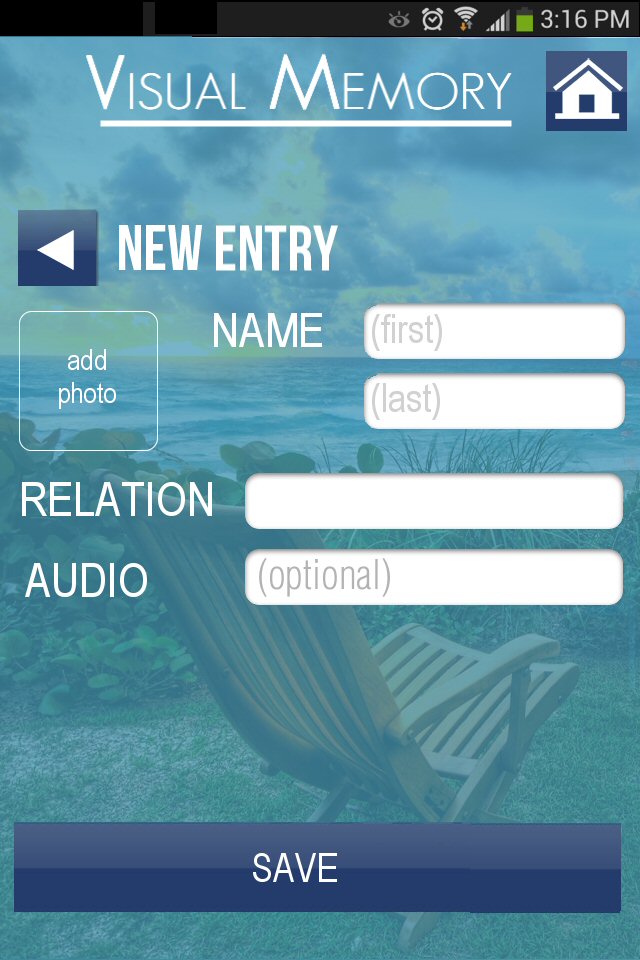 Recordings
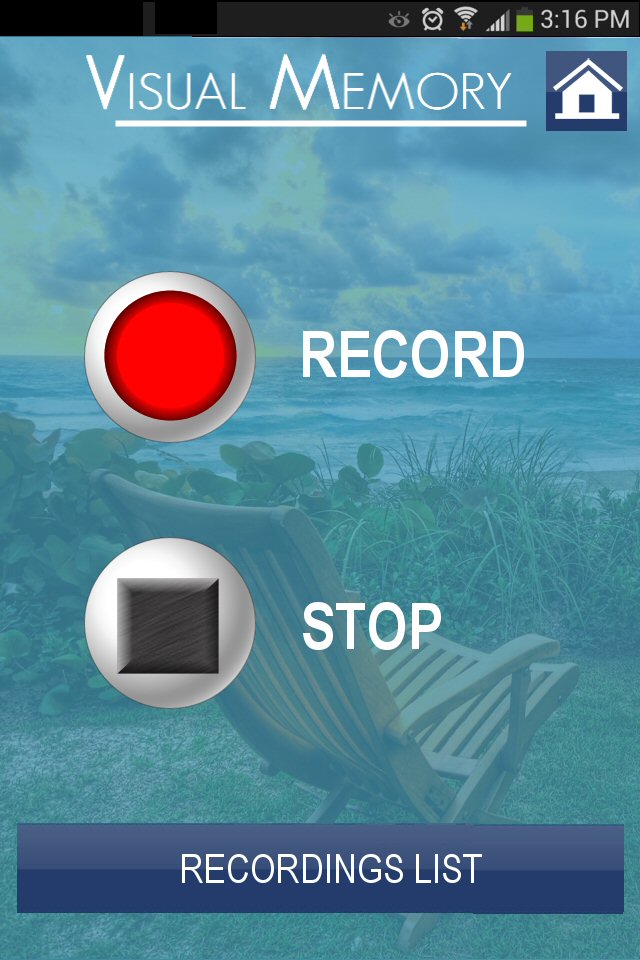 Glass Interface
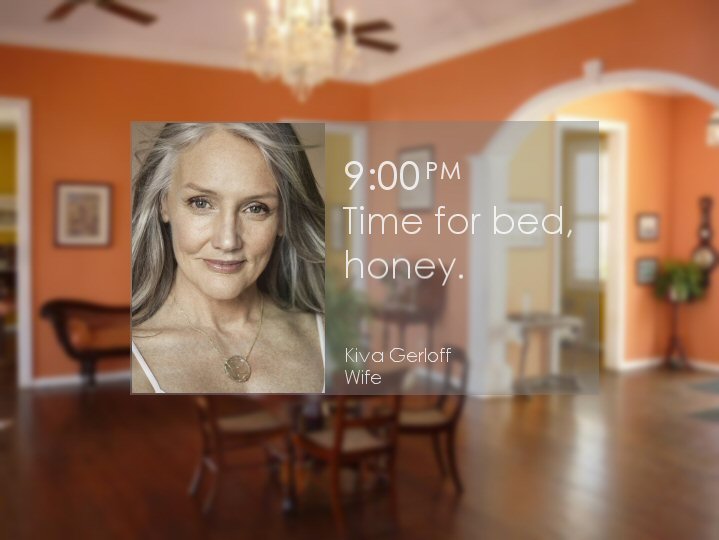 User Manual
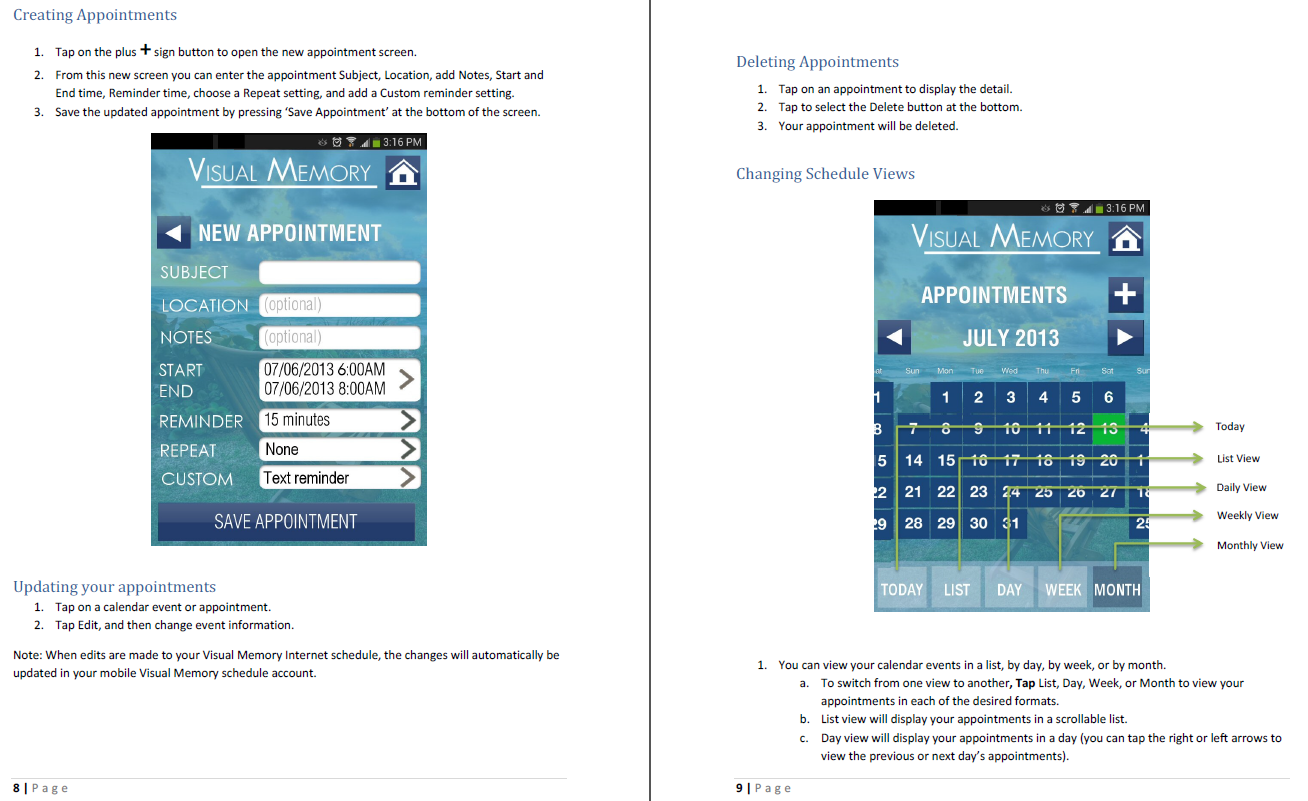 Google Shades
32